Pregnancy and Parenthood in Young People Strategy2016 – 2026Ayr Session
Strategy - Background
Published in March 2016
The first Scottish strategy focussing specifically on this agenda
The main strategy objectives:
Help to break the cycle of deprivation associated with pregnancy and young parenthood in young people 
Improve support for young pregnant women and young parents
Help to reduce social, heath and economic inequalities among young people and young parents
PPYP Strategy – how is it delivered?
31 Actions across 4 strands 
Actions for the Scottish Government to deliver
Actions for partners to deliver through multi-agency work
PPYP Strategy
31 Actions
Strand 3: Pregnancy in young people
Strand 1: Leadership and Accountability
Strand 2: Giving young people more control
Strand 4: Parenthood in young people
Delivery
Scottish Government, NHS, Local Authorities, Third Sector Partners
STRAND 1: Leadership and Accountability
Local Leadership 
National Leadership (SG) 
Local Planning 
Data
[Speaker Notes: Local Leadership – evidence shows that LL is essential for effective delivery of the strategy. 
1. Are those who work with young people/parents aware who the lead for PPYP is locally?
2. Are you making progress ? How do you monitor progress?
3. Good effective support means local multi-agency work – how does it look in your LA?

Local Planning –PPYPS reflected in Children’s Service Planning? local needs assessment undertaken?


DATA – 16/17 28/1000 under 20 (close to average to Scotland which is 30) do you have access to data that enables you to understand local circumstances ? 
Do you share data locally with your partners?]
National Leadership (SG)
PPYP team’s responsibility:
To provide leadership in strategy implementation (PPYP governance) 
To provide national link across Scotland 
To engage with partners (PPYP sessions)
To be up to date with policy, evidence, research and data
To share progress, experience and best practice
[Speaker Notes: FNP joint meetings from Jan 2020 as a part of improved governance]
2nd National Progress Report(part of National Leadership)
Focused on cross-policy work that supports young people around pregnancy and parenthood.
Published in June 2019 on www.gov.scot
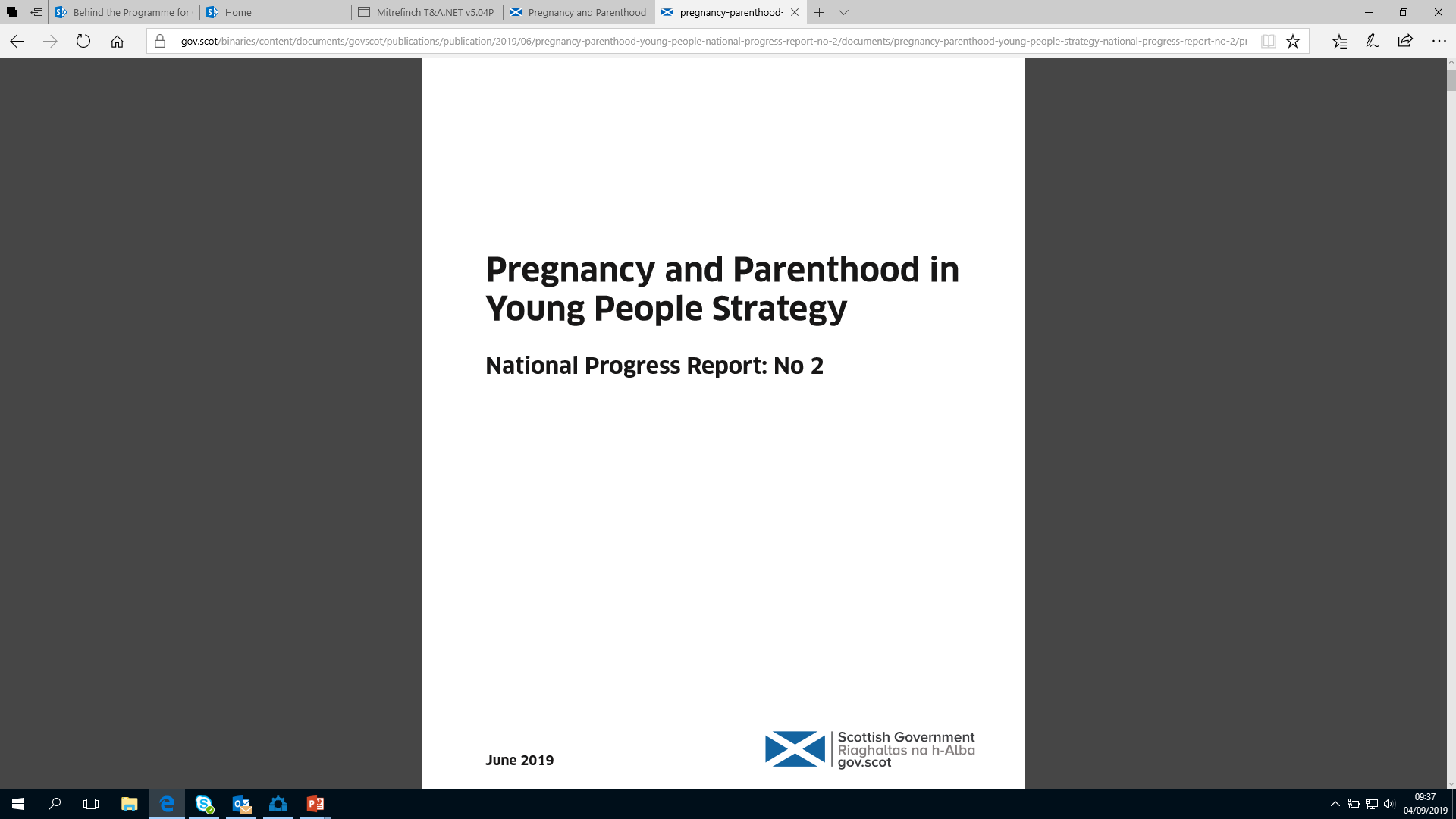 STRAND 2: Giving young people more control
Positive Outcomes and Educational Engagement 
Maintaining and re-engaging young people in education as a fundamental intervention for reducing the risk of pregnancy. 
Sexual and Reproductive Health Services
Providing high-quality, youth-friendly sexual health services and the provision of contraception
Relationships, Sexual Health and Parenthood Education (RSHP)
Providing formal high-quality education to all young people on relationships, sexual health and parenthood at school and community (RSHP.scot, RSHP Guidance)
Supporting Positive Relationships and Sexual Wellbeing (SG)
[Speaker Notes: Positive Outcomes and Educational Engagement – linked to GfE

Sexual and Reproductive Health Services – mention condom research – their condom uptake is a downward trend too]
Key Messages on Healthy Relationships and Consent
Action 2.1 - STRAND 2 – Scottish Government


Developed by expert working group
Published in May 2019
For any professional who works with young people

Available on:
https://www.gov.scot

		

‘Key Messages on healthy relationships and consent for younger children’ 
Easy read version of Key Messages to be developed for professionals working with young people with LDs
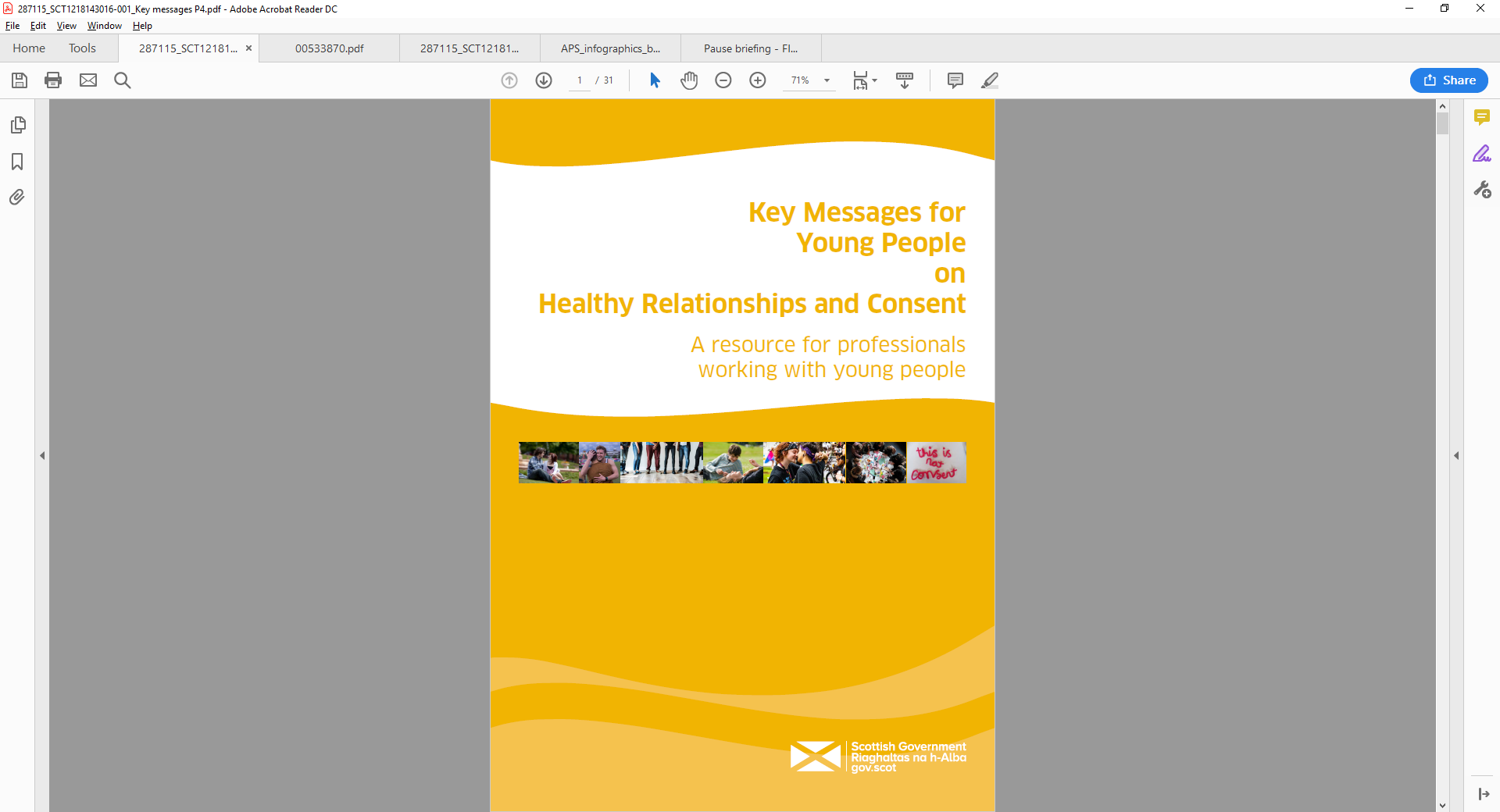 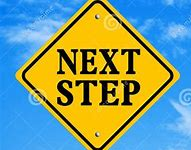 The Aim:

‘Key messages’ resource aims to support anyone working with young people to help them understand healthy relationships and consent better.
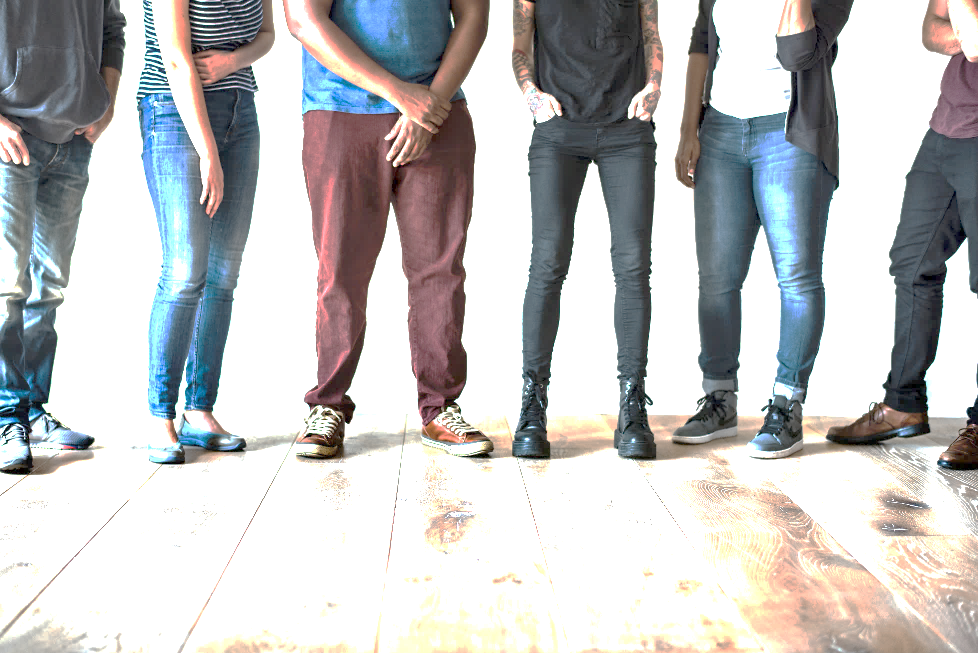 It covers:
Consent
Healthy Relationships
The Age of Consent
Intimate Images and Consent 
The Law and Consent
Protecting yourself from STIs and unintended pregnancy
Policies, Initiatives, Legislation and Standards
STRAND 3: Pregnancy in young people
Early Identification of Pregnancy
Pathways of Care
Pregnancy Options
Focus on:
Ensuring young people have information on early signs of pregnancy and that relevant services are easily accessible
Ensuring young women access services early (care pathways to identify barriers and avoid potential delays)
[Speaker Notes: Early Identification of Pregnancy – young girls missing the signs of early pregnancy - what are you doing to make sure they are aware of the symptoms and access services early? How about at schools?

Pathways of Care - Are your care pathways effective and timely?


Pregnancy Options – Do you make information on pregnancy /antenatal care accessible for young people?]
‘A guide for midwives, doctors, maternity staff will be developed in collaboration with the NHS and young parents’ (Action 3.6 – STRAND 3) Scottish Government and Health Scotland
PPYP Strategy committed to developing a guide that would help those working in maternity services to better understand the particular needs of pregnant young women and their partners. 
The guide is based on the Public Health England guide ‘Getting Maternity Services Right for Pregnant Teenagers and Young Fathers’.
It will be published in 2020/21 financial year
[Speaker Notes: Would our health services benefit from the Maternity Guide or our services already youth-friendly?]
STRAND 4: Parenthood in young people
Promoting positive attitudes to young parents
Antenatal Support and Maternity Services
Family Nurse Partnership
Education, training and employment
Ambition – no young person has to leave education, training or employment as a direct consequence of a pregnancy; 
Guidance for schools (National Guidance for schools)
Childcare funding
Housing
Income maximisation and support
[Speaker Notes: Promoting positive attitudes to young parents: Providing good quality support for young parents that will encourage young parents’ engagement with the services.
Careful consideration of vulnerable groups of young parents (looked after, kinship care..) -  Subgroup work

Education, Training and Employment : What support do you have in place for young parents in terms of:
Education
Training (apprenticeships)
Employment
Is information on these options easily available to young parents?

Childcare funding:
How does ELC expansion support young parents?
What about childcare for those with under 2s?
Childcare for young parents at school?
Can you influence FE/HE childcare provision and flexibility in your area?

Housing:

Access to housing advice? Waiting times for social housing? Homelessness among young mothers? Any services that provide support and advice to young people on housing?

Income maximisations and support: understanding financial needs of young parents in your area using local data. Poverty rates? Tackling poverty plans- mothers under 25 as a priority group.]
‘…Both before and after the birth, young people should be encouraged to remain in their own school where they have established relationships with teachers and peers and have a chosen course of study…to develop guidance for schools to ensure that support and planning processes are in place to allow this to happen’ (Action 4.9 – STRAND 4) – Scottish Government
Main principle is that no young mother has to leave education, training or employment as a direct consequence of a pregnancy
Enquiries with Local Authorities showed that most did not have such guidance in place. Through ‘once for Scotland’ principle a single document is being developed to be available for all local authorities (should they wish to use it).
Working with expert group and young parents 
Guidance to be published in 2020/21
‘Supporting Young Parents’
2019-20 Programme for Government 
Tackling Child Poverty

We will build on good practice around support for young parents, learning from the success of projects such as the Clackmannanshire Young Parents Project. 

Supported by an initial £1 million, we will work to test this model in other parts of Scotland to help improve the life chances of young parents and their children.

Key workers will enable young parents to receive the support they need, including access to good quality housing, help around employment education and training and the financial help that they are entitled to.
[Speaker Notes: Its early stages and we are looking at how to best take it forward and allocate funding. The model relies on close links to FNP and person centre approach where socio-economic needs of YP are met.
Funding is over two years 2020/22
Any interest to deliver it in your LA through third sector organisation???]
Ways to engage and keep up to date with PPYP and wider SG Policy
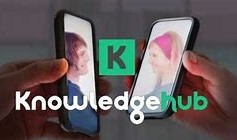 @PpypTeam
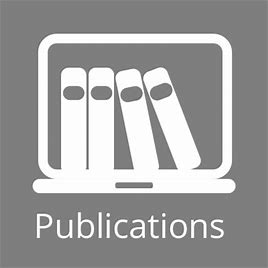 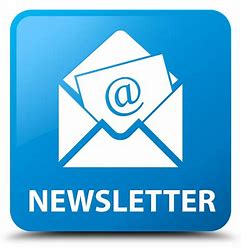 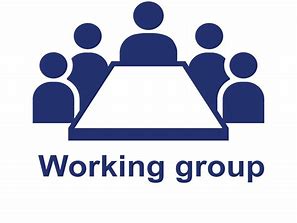 [Speaker Notes: K-hub - Sharing case studies but also supporting those in LAs to help each other if they need advice etc]
Keep in touch with us
Felicity – National Lead: felicity.sung@gov.scot  
Marta – Policy Officer: marta.kanafa@gov.scot 
          
                               
                                  @PPYPteam
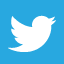